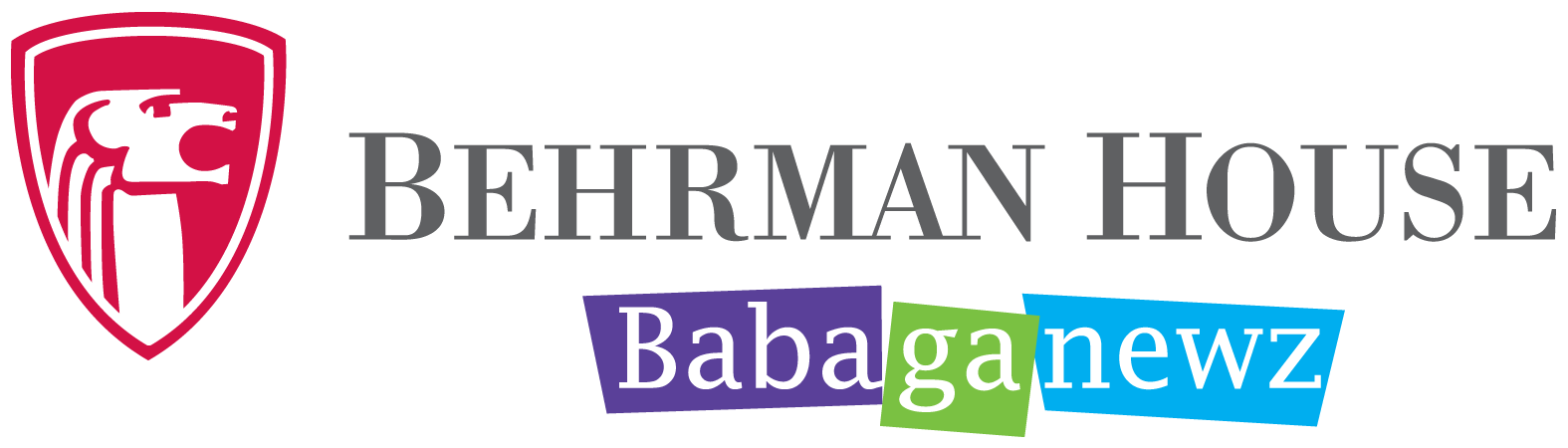 Learning Torah, Talmud Torah
תַּלְמוּד תּוֹרָה
© 2011 Behrman House/Babaganewz
Talmud Torah, Learning Torah
Just as Torah is the basis of Israel's covenant with God, talmud Torah is a means of cementing that bond and of providing communal uplift. 
Learning Torah is an affirmation of our spiritual vitality. 
Insights gained through the continuous learning of Torah give meaning to life.
© 2011 Behrman House/Babaganewz
Activator
Brainstorm as a class why you think Torah study is considered the most important of all the mitzvot (commandments).
© 2011 Behrman House/Babaganewz
“There are 70 facets to the Torah.” (Bemidbar Rabbah 13:15)

What is a facet? What do you think it means that there are 70 facets to the Torah?
How does this concept enhance your understanding of what it means to study Torah?
© 2011 Behrman House/Babaganewz
“One who honors Torah is honored by all of God’s creations.” (Pirkei Avot 4:6) 

Do you think this text refers to the Torah scroll or to the teachings of the Torah?  Explain.
Why is a person who honors the Torah worthy of receiving honor from all humankind?
© 2011 Behrman House/Babaganewz
“What is the meaning of the verse: “[The Torah] is not in the heavens, nor is it across the sea” (Devarim 30:12)?...If it were in the heavens, you would have to go up after it, and if it were across the sea, you would have to cross the ocean to reach it.” (Eruvin 55a)
 
For what might the heavens and the sea be a metaphor? 
What is this text trying to teach us?
© 2011 Behrman House/Babaganewz
“You shall contemplate it [the Torah] day and night.” (Joshua 1:8)

What does this mean to you? 
In what ways do you incorporate Torah study into your daily life?
© 2011 Behrman House/Babaganewz
Describe what these images remind you about talmud Torah, learning Torah.
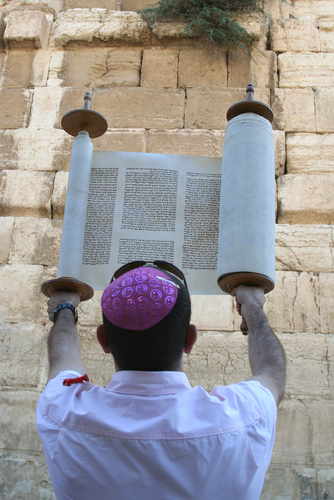 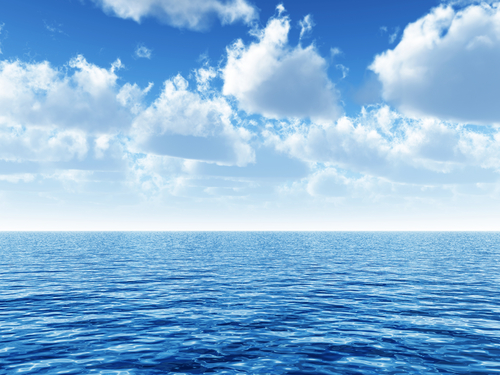 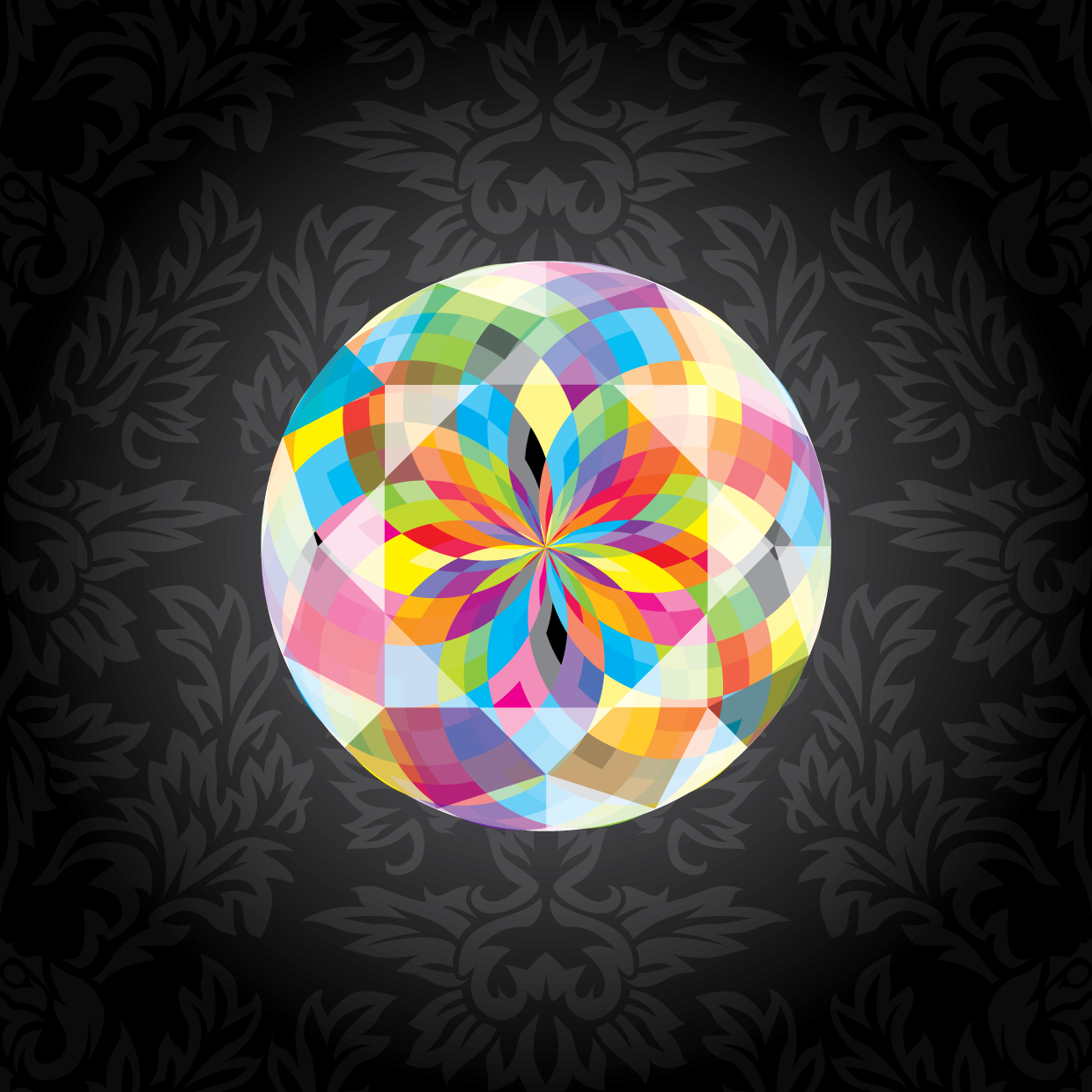 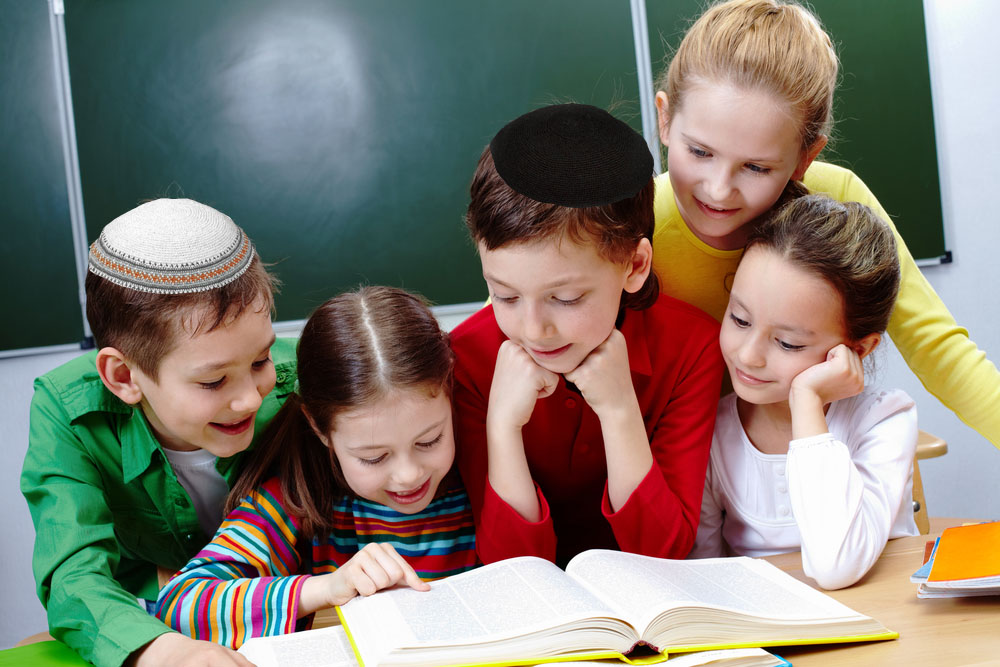 © 2011 Behrman House/Babaganewz
Again and again, for everything is 
in it 
Turn it, turn it, turn it again 

It’s not up in the heavens so that 
someone has to say 
“Who will bring it down for us to 
do and hear today?” 
 The Torah is so close, it’s in your 
mouth, it’s in your heart 
But knowing that it’s near is just the start 
 
Study by itself is not enough for us to do 
Acting on these teachings is what 
it means to be a Jew 
Learning it and doing it are two 
halves of a whole 
Living Torah, being Torah, this is our true goal 
You’ve got to…
 
Chorus 
 
Ha-foch ba, va-ha-foch ba d’cho-la ba 
Turn it over and over again 
Ha-foch ba, va-ha-foch ba d’cho-la ba 
Turn it over and over and over and over 
And over and over again 
 
Chorus
Listen to “Turn It” by Mah Tovu and follow along with the lyrics.
The Torah is our life, it is the 
length of our days 
Its lessons still inspire us in so many ways 
So if you’ve got a question, open 
up and take a look 
After all, we are the people of the book 
 
From how to love your neighbor 
To the way we treat the poor 
The proper way to hang your new 
mezuzah on the door 
Honoring your parents, how to 
hear the shofar’s sound 
By peeling back the layers any 
answer can be found 
You’ve got to… 

Chorus: 
Turn it, turn it 
Again and again, for everything is 
in it 
Turn it, turn it, turn it again 
Turn it, turn it
© 2011 Behrman House/Babaganewz
What Do You Think?
What do you think the phrase, “Turn it [the Torah], turn it, for everything is in it,” means for Torah study?
When and in what ways do you learn Torah and do Torah?
If you were writing a song about your connection to talmud Torah, what would be its focus?
© 2011 Behrman House/Babaganewz
Faces of the Torah
Let’s revisit the text from Bemidbar Rabbah 13:15 that reads: “There are 70 facets to the Torah.” Show how your understanding of this text has been enhanced and what it means to you. Choose a project from the following menu and showcase your creativity and personal connection to Torah study!
Drawing
Song
Poem (see this link for various poetic forms: http://babaganewz.com/teachers/poetic-forms) 
Skit with friends
Graphic organizer 
News article based on interviews with classmates
© 2011 Behrman House/Babaganewz